Score a Home Run with the Bureau of Home Care & Rehabilitative Standards
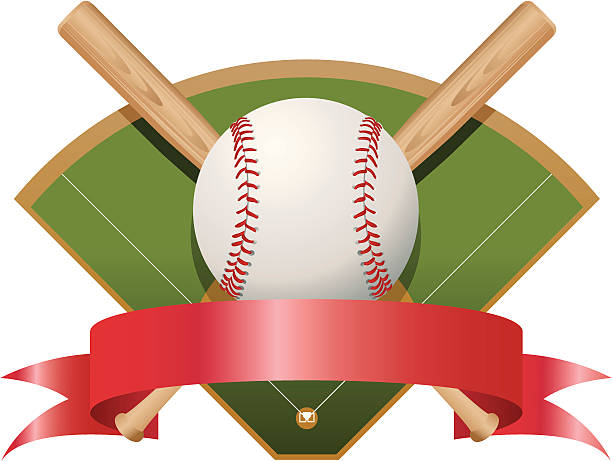 Robin Swarnes 
Interim Administrator
Co-presenters
Joyce Rackers, RN, Assistant Administrator
Mike Fields, RN, Surveyor
[Speaker Notes: Let me introduce you to some additional members of the lineup for today’s pre game.]
Objectives
Objectives
Review federal hospice regulatory changes
Highlight Missouri’s newly proposed hospice rules
List  Top 5 deficiencies cited for hospice agencies over the past year
Describe the benefits of  the new “Long-Term Care/Hospice Coordination of  Care Form” 
Describe Missouri’s 2021 Hospice Annual  Statistics
Identify hot topics on the horizon
Regulatory 
Updates
Federal Regulatory Changes
COVID-19 Health Care Staff  Vaccination
QSO-22-09-ALL
Hospice (L900) 42 CFR 418.60
Home Health (G687) 42 CFR 484.70
[Speaker Notes: As you recall, CMS distributed several QSO memos back in late 2021 and early 2022 regarding the COVID 19 Health Care Staff Vaccination rule.  QSO-22-09-ALL is the memo which outlines the guidance for the providers as well as for the surveyors.   As a result of this rule we now have a new hospice L tag (L900) that falls under the Condition of Participation 42 CFR 418.60 INFECTION CONTROL.  The same hold true for home health – that new tag, G687, also falls under Infection Prevention and Control at 42 CFR 484.70.]
Surveying for Compliance
Surveyors will be asking for the following:
 Vaccination policies and procedures
Ensuring all 10 components of the policy are addressed
Contingency plan to mitigate the spread
List of all staff with their position/role & their vaccination status
Percentage of unvaccinated staff
Newly hired staff names in the last 60 days
[Speaker Notes: If you haven’t been surveyed yet under this new rule these are the things the surveyors will be required to survey for under this new tag L900.  

The law specifies what needs to be in your policies and procedures.  There are actually 10 components that are specifically required.
Included in those policies there has to be a contingency plan for any staff that are not  yet vaccinated. You need to have a process for ensuring the implementation of additional precautions intended to mitigate the transmission and spread of COVID 19 for all staff who are not fully vaccinated. .  It is specific in the guidance to surveyors that we will not mandate what those additional precautions are.

You will need to provide the surveyor with:
a list of all staff, their position/role at the agency
The percentage of unvaccinated staff, excluding those staff with exemptions – and must identify who those staff members are that have exemptions. 
Identify any newly hired staff in the last 60 days.]
Surveying for Compliance Cont.
Surveyors will select a sample of staff based on guidance
See Attachment A- Hospice Surveyor Tool
See Attachment B – Home Health Surveyor Tool
QSO-22-17-ALL dated 6/14/2022
No longer requires compliance with this regulation for complaint surveys, unless it has to do with infection control
[Speaker Notes: CMS has given specific guidance to surveyors on what the sample of staff chosen will look like. We have to look at vaccinated/unvaccinated, direct employees, contract employees, etc.  

Shanna Matheney, our current mentor for new employees, has put together a Staff Vaccination Policy and Procedure Review Tool for both Hospice and Home Health.  We shared these tools with all providers via a list serve sent out 3/10/22 to all hospice and home health administrators.  With the turnover in administrators, we have provided these again as; a handout.  The tools sent out in March would have been dated 1/25/22; however, they were updated 4/5/22 so now you have a more updated copy.  

When we first started surveying for the vaccination requirements we were required to do on all surveys, including complaint surveys.  QSO-22-17 ALL dated 6/14/22 informed everyone that these vaccination surveys would no longer be required for complaint investigations, unless of course it has to do with infection control.  If that would be the case, the surveyor would then conduct a vaccination survey also, asking you for all the documentation we just went over.]
Any Pending Changes Due to Relaxation of CDC Guidance?
Facilities should continue to review and update policies based on current CDC guidance

CMS is reviewing the CDC guidelines and previous memos to determine next steps but no decisions yet
[Speaker Notes: Several Agencies wonder if there will be any relaxing the requirements due to the change of CDC guidance.  We contacted CMS Central Office and their response was……  

On September 23, two revised QSO memos were published (20-38 NH and 20-39 NH) which address policy and regulatory revisions related to COVID-19 PHE for LTC facilities.  Since most of you care for patients in LTC facilities, you might want to be sure and review these memos.  A couple highlights from these memos are:
Routine testing of asymptomatic staff is no longer recommended but may be performed at the discretion of the LTC facility
There is updated recommendations for testing individuals who have recovered from COVID-19
There is updated guidance for face coverings and masks during visits to the LTC facilities 
Removed vaccination status from the guidance.

Just to reiterate, these are changes for LTC.  Stay tuned for any new guidance for hospices and home health.]
Consolidated Appropriations Act(CAA 2021) (Section 407)
CMS QSO-22-01- Hospice dated 10/20/2021
Amended Title XVIII of the SSA establishing additional survey and enforcement requirements for hospice programs
Most expeditious means to implement these statutory requirements – via the CY 2022 HH PPS rule
[Speaker Notes: Almost a year ago, CMS published a QSO memo (QSO-22-01 dated 10/20/21) that referenced the amended Title 18 of the Social Security Act.   This amendment added numerous provisions that establish additional survey and enforcement requirements for hospices.  Some of the provisions were effective upon enactment of this Act (December 2020), some by October 2021 and the last of the provisions this October 2022. 
CMS decided the fastest way to implement the new requirements would be by implementing regulations as part of the CY 2022 HH PPS rule.]
Consolidated Appropriations Act(CAA 2021) (Section 407) Cont.
Improvement in consistency of surveys
Expanding CMS-based surveyor training to Accrediting Organizations (AOs)
AOs requirement to use Form CMS 2567 to document survey findings
Requirement of multidisciplinary survey teams
Prohibition of conflicts of interest of surveyors
Establishment of state toll-free complaint hotline for hospice issues
Requirement for public disclosure of survey information
Development and implementation of enforcement remedies (CMPS)
[Speaker Notes: Some of the statutory changes involve:
Improvement in the consistency of surveys – States are asked to implement programs to measure and reduce inconsistency in the application of survey results among surveyors.  The bureau has always tried to be consistent across the board by having frequent discussions via teleconferences and staff meetings, mass emails, etc. discussing new regulations, surveyor guidance, questions from providers, and such in order to make sure everyone is aware of any changes or trends and how to handle them.  
READ Bullet #2.  AO surveyors will get the same training now that all State/CMS surveyors are getting.
AO’s will also be required to use and distribute the same 2567 format to the providers when documenting survey findings.  A deemed agency is not exempt from getting a survey from the state agency.  If we would happen to do a complaint investigation, which could ultimately end up in a full survey, the agency now will be getting consistent survey findings. 
READ Bullet #4 Although this requirement is already in effect, using multidisciplinary survey teams has not been implemented for our state yet.  I guess it remains to be seen if the state will implement this requirement or not. 
READ Bullet #5 The state actually already has a practice in place that no surveyor can conduct a survey at any agency they have previously worked at within the past 2 years.  
READ Bullet #6  As you all know, we already have a state toll-free complaint hotline for hospice issues
READ Bullet #7  We also already have our Show Me Home Care website for public disclosure of survey information
READ Bullet #8 Last but not least, Hospices will now be subject to Civil Money Penalties.  That probably warrants a little more discussion…..]
Civil Money Penalties  (CMPs)
Effective October 1, 2022 CMS was to develop and implement the procedure for Civil Money Penalties for hospice agencies
The procedure is to include appropriate procedures for appealing determinations relating to imposition of such remedies
Civil Money Penalties (CMPs) Cont.
CMPs in an amount not to exceed $10,000 for each day of noncompliance
States have not yet seen the specifics of the process CMS will be using when determining CMPs

Other Enforcement Remedies:
Suspension of all or part of hospice payments
The appointment of temporary management
[Speaker Notes: If you have a home health agency, you know the drill when it comes to CMPs.  Hopefully, not that you experienced it, but you have heard us talk about it at several home health conferences, or have received written information on the subject from us via our list serves.  
For hospice, CMPs cannot exceed $10,000 a day.  Although this sounds really high to you, it is quite a bit less than CMPs that could be imposed for home health.
The other two enforcement remedies….]
Emergency Preparedness (EP)
QSO-20-41-ALL, Revised 05/26/2022
Memo was revised to provide additional guidance and clarifications due to the ongoing COVID-19 PHE
Guidance only applies, if a facility is still currently operating under its activated EP or reactivated its EP for COVID-19 in 2021 or 2022. 
Guidance will apply for any subsequent 12-month cycles in the future, if operating under their activated EP for COVID-19 response activities
[Speaker Notes: We are all aware of the regulatory changes to Emergency Preparedness that occurred in 2019, that is when the original QSO memo was published.  Now, with the ongoing COVID 19 PHE this QSO memo has been revised actually for the second time.  
This new regulatory guidance applies only to agencies that are still operating under their activated EP or if they reactivated their EP due to COVID 19 in 2021 or 2022. 
Facilities which have resumed normal operating status are required to conduct their testing exercises based on the regulatory requirements for their specific provider. 
If your agency is currently operating under your activated EP for COVID 19, this guidance applies for any subsequent 12 month cycle.]
Emergency Preparedness (EP) Cont’d
For Inpatient Providers:
If still operating under its currently activated EP plan during its specified 12-month cycle of testing exercises – the agency is considered to have met the full-scale exercise requirement for that 12-month cycle
If the facility claimed the full-scale exercise exemption in 2020 and 2021, and has since resumed normal operating status,  the agency would be expected to complete its required full-scale exercise, unless it has reactivated its EP for an actual emergency during its 12-month cycle for 2022.
[Speaker Notes: For IP Providers, there’s probably just a few of you in the audience…..see slide……]
Emergency Preparedness Cont’d
For Outpatient Providers:
If provider claimed the full scale exercise exemption in 2020 and has since resumed normal operating status, the provider is expected to complete its required  full-scale exercise in 2022, unless it has reactivated its EP for an actual emergency during its 12 month cycle for 2022
If facility claimed the full-scale exercise exemption in 2021 based on its activated EP for COVID 19 response and has since resumed normal operating status, agency is expected to complete its required full-scale exercise in 2024.
[Speaker Notes: For OP Providers, which would be most of you in the audience,  see slide……

The QSO MEMO – again QSO-20-41-ALL, revised 5/26 has a lot of information in it, including important reminders to agencies regarding EP requirements.  I would just advise you pulling this memo out and reading it, if you haven’t already.]
State Proposed Hospice Regulations
19 CSR 30-35.010 Hospice Program Operation
Changes were made based on discussions between the state, Hospice Advisory Council members, Missouri Hospice and Palliative Care Association and Missouri Alliance for Home care board members
Changes proposed align more with the federal regulations
The proposed changes have been reviewed by all parties and is currently with the Secretary of State
Watch for a list serve when these are effective, - in early 2023
[Speaker Notes: The long awaited changes to the hospice state regulations is getting closer and closer to happening!
The bureau has been working on both 30-35.010 and 30-35.020.  The 020 is the regulation that pertains to all the IP hospice changes.  
We are getting really close to finalizing the .010 portion and are hoping the .020 portion will not be too far behind.
Here is a little synopsis of where we started and where we are at.  DISCUSS INFO ON SLIDE]
Major Changes being proposed:
Branch/multiple location definition added deleting “satellite”
Defined “Department”
More stringent definition for administrator and social worker
Added definition for hospice aide
Significantly lessened the qualifications/definition of spiritual counselor
[Speaker Notes: Here are some of the changes that are being proposed:
Quite a few changes were made to the definitions:
Throughout the regulations the term “satellite” is used.  Everywhere it used to say “satellite” now says “Branch/multiple location”.  And, because this was a new term used, the definition of “branch/multiple location” was added.  Actually, branch belongs to the home health world and multiple location belongs to the hospice world.  However, the state statute uses the term “branch”; therefore, we had to leave that term in the rules also.  
Because the term “department” was used in various places and this was a new term, it too had to be defined.
REFER to Bullet #3 the definition for administrator was very general – it could have been anybody appointed by the governing body as responsible for the overall functioning of the hospice.  Now the administrator will have to be an LPN, Rn or hold an undergraduate degree and have at least 1 year of administrative experience in a related healthcare field
The definition for Social worker now aligns more closely with what is required in the federal regulation. Social worker must be masters prepared in the state regulations.
A requirement though that still makes the state regulation more stringent than the federal is that the federal regulations allows a baccalaureate degree in psychology, sociology, or other field related to social work, have one year of social work experience but supervised by a MSW.  The changes to the state rule still do not allow for anything but a baccalaureate degree in social work when supervised by MSW.

Throughout the rules, the term “home health aide” was used anywhere the rule spoke of aide services.  This term was changed to “hospice aide” throughout and because that was a new term, a definition for hospice aide had to be added.  
And, I know you all are aware of how stringent the state regulations were when it came to spiritual counselor.  The new rules has significantly lessened those qualifications.]
Major Proposed Changes Cont’d.
Included patients have the right to be free from abuse, neglect, and misappropriation of funds
Added more detail about infection control
Added emergency preparedness program mirroring the CMS regulations
Changed required IDG meetings to 15 days to mirror the federal regulations
[Speaker Notes: The current regulations included patients have the right for respect of property and person but they never included the right to be free from abuse, neglect and misappropriation of funds.
A little more detail has been added about infection control to include such things as investigation of infections and communicable diseases, education for staff, patients and caregivers, monitoring for compliance with policies and procedures, and assuring policies and procedures include the use of standard precautions to prevent the transmission of infections and communicable diseases. 
There was almost nothing in our state regulations regarding emergency preparedness so this was added to mirror the federal regulations
And then all these years the IDG meeting requirement never aligned with the federal regulations but now they will – it was changed to 14 days to mirror the federal regulations.]
Major Proposed Changes Cont’d.
Social Service assessment changed from 7 days to 5 days of admission
 Spiritual Counselor assessment also changed from 7 days to 5 days
Under bereavement changed visits to “encounters”
Deleted the 3 hour timeframe for unscheduled non-emergent visits- Also deleted “nursing”
[Speaker Notes: Just a few more….
You’ve always been required to follow the more stringent law when the state differs from the federal so social work  and spiritual assessments have  always been required to be done within 5 days; however, now the state regulation is changed to go along with the federal, so there is no confusion.
Bereavement visits are now called “encounters”. Those reviewing the proposals wanted to make them more liberal to allow an encounter (like phone, email, text, etc.) rather than only an in person visit. 
Lastly, for unscheduled, non-emergent visits, the 3 hour timeframe was deleted.  Now these visits “shall” be provided as agreed upon by the hospice and the patient/caregiver.  Also deleted the term nursing, so now this applies to all non-emergent visits.
These 3 slides of changes proposed are not all inclusive.  These are just some of the major changes that we have pulled out to highlight for you.  
As mentioned before, keep out for the final document.]
Right now the ball is in the air but we expect a home run for the industry!
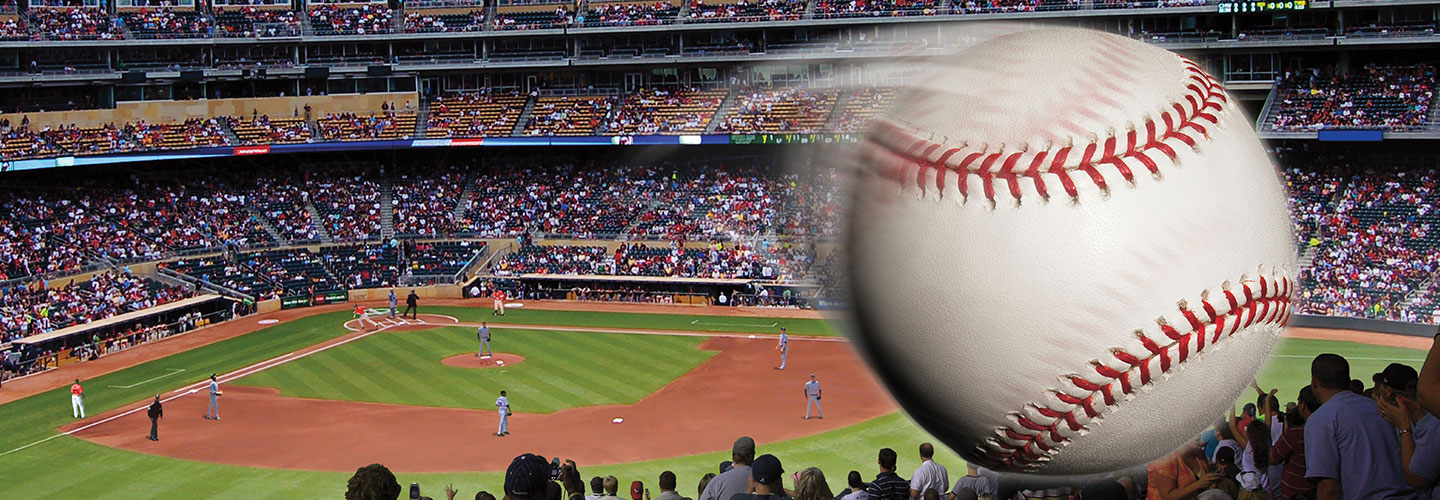 State Proposed Hospice Regulations Cont.
19 CSR 30-35.020 Hospice Providing Direct Care in a Hospice Facility
Last updated in 2008
Major overhaul
Updated all Life Safety Codes regulations
DHSS Legal Counsel is currently doing their review and once that is completed, a draft will be shared with Hospice Advisory Council members, Missouri Hospice and Palliative Care Association and Missouri Alliance for Home care board members for review
[Speaker Notes: Now on to .020….
This portion addresses hospices that have inpatient hospice facilities.  These hadn’t been updated since 2008, so you can imagine how much of an “overhaul” they needed.
We have updated all the Life Safety Codes regulation to get up to speed on new construction guidelines - ____________We have a little ways to go on these but they are moving.  
READ BULLET #4]
Deficient Practices
FFY 2022 Top Five Deficiencies
L545
42 CFR 418.56(c) 
Standard: Content of the Plan of Care (POC)
Is new to the top 5 standard deficiencies
Was cited 18 times out of the 23 surveys this FFY
POCs:
Are not individualized for each patient
Do not reflect patient and family goals and interventions based on the problems identified in the initial, comprehensive and updated comprehensive assessments
Needs and issues identified in the comprehensive assessments are not being carried over to the plan of care
L530
42 CFR 418.54(c) (6)
        Standard: Drug Profile
Was cited 17 times out of the 23 surveys this FFY
A thorough review of the patient’s medications, both prescription and over –the counter drugs, herbal remedies and other alternative treatments that could affect drug therapy, is not being conducted
The patient’s medication list, when compared to the medications listed on the plan of care, do not reconcile
Effectiveness of the drug therapy is not being assessed
L781
42 CFR 418.112(e)(3)
        Standard: Provide the SNF/NF or ICF/IID with   	required documentation
Was cited 15 times out of the 23 surveys this FFY 
The agency failed to assure the following documentation was in the hospice chart at the SNF/NF or ICF/IID:
The most recent hospice plan of care 
Hospice election form and any advance directives
Physician certification/recertification of the terminal illness
Names and contact information for hospice personnel 
How to access the hospice’s 24-hour on-call system
Hospice medication information specific to each patient
Hospice physician/attending physician (if any) orders
L579
42 CFR 418.60(a)
        Standard: Prevention (Infection Control)
Also new to the top 5 standard deficiencies this FFY
Was cited 12 times out of the 23 surveys this FFY
The agency failed to follow accepted standards of practice to prevent the transmission of infections and communicable diseases, including the use of standard precautions
Surprisingly, the failures were not COVID related
Agency staff failed to follow standard infection control procedures such as hand washing, bag technique, etc.
L591
42 CFR 418.64 (b)
        Standard: Nursing Services
Was cited 11 times out of the 23 surveys this FFY
Nursing failed to assure the nursing needs of the patient were met as identified in the patient’s initial assessment, comprehensive assessment and updated comprehensive assessments  
Assessments were being conducted either via telehealth or by L.P.N.s
Complaints
[Speaker Notes: FFY2020 we had 34 c/o’s, and 73% of them were substantiated
FFY2021 we had quite the jump to 46 c/o’s but the percent substantiated was quite a bit lower at  58%.
Then this year FFY 2022 we had 34 complaints but again 67% substantiated. 
Historically, our complaints have tended to be about 50% substantiated so our numbers could be a little concerning.  It seems like the theme of most of our substantiated complaints is issues related to staffing shortages.  We are really hoping that as we come further and further out of COVID that staffing will start to improve.  We know it is tough out there for you guys.]
[Speaker Notes: You know, I just mentioned that the staffing crisis we are seeing out there for most hospices seems to be the underlying issue when we get complaints.  You can see from this wheel how that makes sense.  The majority of the allegations are quality of care and patient rights.  And the majority of the allegations that fall under patient rights usually centers around pain and symptom control.  
The wheel is very similar to last years with the majority of allegations falling under quality of care/treatment and patient rights.]
Immediate
 Jeopardy
[Speaker Notes: We set a record last fiscal year (FFY2021) for immediate jeopardies.  This fiscal year (FFY2022) has been another year similar to last year.  You can see we again had 10 immediate jeopardies for hospice.  This is so scary.  First and foremost for the patient, but we are worried for you guys as the agency too.  With civil money penalties starting this month, we fear how this could be very financially detrimental for some agencies.  2019 – 5 IJ for Hospice and 4 for Home Health]
IJ Templates
Recently, the bureau shared via list serve with all the home health agencies, several examples of actual immediate jeopardy templates
Hospices are now asking for the same information to be used for in-services for their staff
See handout for actual hospice immediate jeopardy templates.
[Speaker Notes: Per Appendix Q of the State Operations Manual, once an immediate jeopardy has been found the agency is presented an IJ Template by the surveyor.  We talked a lot about IJ’s at the last hospice conference but just to refresh your memory, or perhaps you weren’t in attendance last year, the IJ Template outlines for the agency:
Where is the area of non-compliance.  What regulation is the agency failing to meet and why.
Evidence that the failure has caused or is likely to cause serious injury, serious harm, serious impairment or death.
Is there a need for immediate action to correct the non-compliance that has caused or is likely to cause serious injury, serious harm, serious impairment or death?

The home health industry asked that the bureau share some examples of the immediate jeopardies that have been found over the past year or so and so these examples were sent out via list serve to all the home health agency administrators. 
Our office has had several requests for hospice examples also.  Agencies wanted them to use for in-services for their staff.  
So, we have provided about 11 different examples of IJ Templates  as one of your handouts today.]
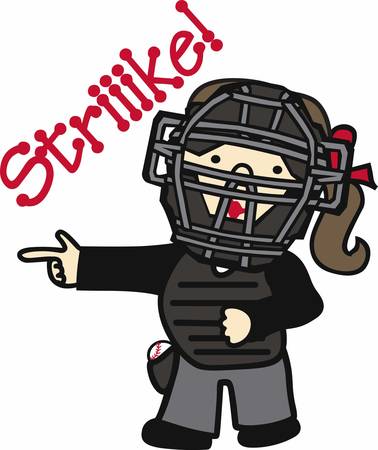 [Speaker Notes: We want to see your agency be successful and we do not want to see your agency strike out.]
IJ Templates Cont’d.
Each one page document shows a situation in which an entity’s non-compliance with the regulations placed the health and safety of the patient in their care at risk for serious injury, serious harm, serious impairment or death
Templates were written by surveyor on site and hand delivered to the administrator
For more information on IJs refer to Appendix Q in the State Operations Manual (SOM) 
After the conference these templates will be sent out via list serve
[Speaker Notes: Hopefully, these handouts will be beneficial to your agency.  Each one page document is an example of a situation where the surveyor found that the agency’s non-compliance with a regulation or regulations placed the patient in immediate jeopardy and the agency had to take immediate action.  Once a immediate jeopardy is determined this template is written up by the surveyor on site and given to the administrator.  The agency then must take immediate action to remove the immediate jeopardy.
For more detailed information on IJs please refer to Appendix Q in the State Operations Manual (SOM).]
IJ Templates Cont’d.
No agency intentionally provides substandard care, but surveyors are seeing more and more issues with staff not addressing:
Symptoms, especially pain
Not alerting the physician to the issues
Presenting some of these actual cases to your staff may alert them to potential areas of concern
Beginning October 1, 2022, agencies with an unremoved immediate jeopardy are subject to CMPs.
[Speaker Notes: We know agencies do not intentionally provide substandard care but we all know the patients safety and well-being must come first. 
The primary issue that the surveyors are seeing that is resulting in these immediate jeopardies is due to pain and not alerting the physician.
Perhaps using these templates of examples for in-servicing and training in your agency will make them more aware of and alert them to areas of concern. 
And, as we have already discussed, starting October 1, an agency that has an unremoved immediate jeopardy will be subject to CMPs.]
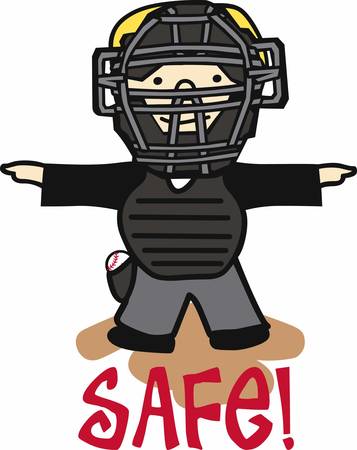 [Speaker Notes: Read appendix Q, take these templates that we have provided.  Share them with your staff, use them for in servicing and training and make sure you keep your patients and staff safe.]
Statistics
Annual Statistical Report
Hospice Administrators are notified via list serve in December
Template and instructions will be available on the bureau website
Must be submitted by March 1, 2023
Per RSMo 197.256 (4) All certified hospices must submit statistical reports
State Hospice Council has met in September - no changes planned to this year’s statistical report, but for future statistical reports will plan to expand on “Reason for Discharge”
[Speaker Notes: It seems like each year goes by faster and faster.  And, I’m sure it especially feels that way for you guys.  It seems like we just sent out the annual statistical report but it is that time again.
Sometime the beginning of December the bureau will be sending all hospice administrators via list serve the reminder that the annual statistical report template is available on the website and ready to use.  
As usual, the actual template and its instructions will be available on the bureau website.
The completed report must be submitted by March 1, 2023 or your agency could be subject to a deficiency.  READ BULLET #5]
[Speaker Notes: Most of the agencies continue to be free standing at 76%]
Top Three Admitting Diagnoses
[Speaker Notes: “Other Diagnosis” = is something other than Dementia, Lung, Kidney, Liver, Stroke, Neuro and Covid.
COVID which was newly added was actually 1%.]
Age on Admission
[Speaker Notes: 64-0 The majority of this 14 %  were greater than 35 years of age.  Only 1% less 18 – 34 years and no one less than 18 years of age.]
[Speaker Notes: As expected, the majority of admissions are in the home.  This really didn’t change much from the previous year.]
Trends
[Speaker Notes: We have a total of 62/122 deemed hospice agencies right now -  about 51% of our agencies.  The majority of our deemed agencies continue to remain with ACHC with CHAP close behind.  TJC continues to be our least.]
Pending Hospice Agencies
[Speaker Notes: Unfortunately we’ve had one hospice agency close this fiscal year but home health sure got hit hard.  3 of the 7 closed home health were public health departments.]
[Speaker Notes: There’s been a jump in change of ownerships this past calendar year.  There’s a lot of mov’n and shake’n going on.]
Hospice Recertification Surveys
Administration Turnover
[Speaker Notes: We continue to see a tremendous amount of administrative turnover.  As you can see nursing has taken a big hit, which goes along with the nursing turnover]
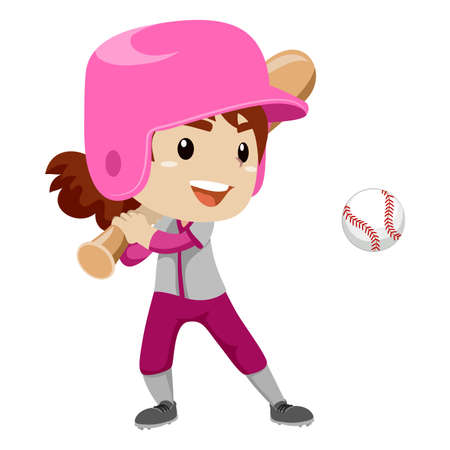 Joyce
Pinch Hitter
Joyce Rackers
[Speaker Notes: Debi Siebert is the one that finds all of our cool pictures.  Thank you Debi for making me look skinny!  She even found a girl batter with red hair!]
Hot Topics
[Speaker Notes: I’m going to talk a little bit about some “Hot Topics”.]
Administrative Issues
Bureau is not being notified timely or in some cases, at all, of administrator changes 
List serves go out to the administrator only. When a change in the administrator occurs, notify bureau immediately so we can invite you to join the list serve. 
The administrator MUST accept the invitation within 3 days in order to be placed on the list serve. If you are the administrator and not currently receiving our list serve information, contact Debi Siebert at Debi.Siebert@health.mo.gov.
[Speaker Notes: It seems like we talk about these administrative issues every year, but somethings are just worth repeating.  
First of all, the bureau is finding that we are not being notified timely of administrator changes and sometimes not at all.  I just want to remind you that it is a requirement of your Medicare Provider Agreement that when changes in your administration occur, the state should be notified.   
Since all correspondence goes to the administrator, if we do not have the current administrator in our system, your agency will not get important information.  

2nd, all of our information goes out by email, so we need the administrator’s current email address.  A lot of the information is disseminated via our list serve.  How this works is that when we are notified of the new administrator (so see, that’s the first step – notifying us ) , the administrator will receive an email from us.  The administrator MUST confirm receipt within 3 days or he/she will not be added to the list serve.  Without this receipt confirmation, the new administrator will not be added and your agency will not receive any of the information the bureau disseminates.  One issue we have found is that this first email may go to “junk mail, so if you are currently the administrator and you are not receiving information from the bureau via the list serve, please email Debi Siebert. 
Her email address is here on the slide.]
Administrative Issues Cont’d
Agencies are not renewing licenses on time
Corporate is wanting to talk to the bureau about issues in place of the administrator
It was important enough that the bureau sent a letter to all administrators via postal mail
[Speaker Notes: Another thing we are seeing more often over the last year, is agencies are not renewing their state license on time.  David Atkinson sends out a renewal notice 2 months in advance but yet he is finding that he has to follow-up a second time with the agency because it is time to renew and the agency has not sent in the renewal and fee.  We are just reminding agencies that when that license renewal comes in, it is something to take seriously because you cannot see patients without having an active license. 

Lastly, David and Debi are having more and more issues with corporate personnel insisting on conducting the agency’s business with the bureau instead of the administrator.  The regulations are clear that the administrator of the agency is responsible for the day to day operations of the agency and therefore, we do our business with the administrator.  
The bureau felt these issues were important enough that we actually sent a letter to all administrators via postal mail.  That’s something we haven’t done in a long time!
It was also sent by list serve.  But because there are issues with our list serve not having all current administrators emails, we felt we’d assure they get it by mailing it out also.  
So if you didn’t not receive a letter or get an email with this information, then you likely are not in our system as the current administrator and you need to email Debi Siebert.]
Compassionate Care Visitation Act
Section 191.1400 RSMo for inpatient facilities
Effective 08/28/2022
Applies to inpatient hospices 
Allows compassionate care visits to patients
Per the law, a brochure for the patients and their families is required by Jan 1, 2023 from DHSS.
If there should be a patient/family complaint, about restricting visitors, the bureau would have to begin investigating within 36 hours of receipt of the complaint
[Speaker Notes: RSMo Section 191.1400, The Compassionate Care Visitation Act went in to effect on 8/28/2022.  Some of you may have heard this refer to as the “No Patient Left Alone Act”. This basically says that all health care facilities (and IP hospice facilities are included in this) shall have a visitation policy that allows compassionate care visits by a patient’s or resident’s friend, family member, or other person requested by the patient for the purpose of a compassionate care visit.  A compassionate care visit is – a visit necessary to meet the physical or mental needs of the patient or resident.  The law goes on to further define what this visit can be.  It also defines what policies a health care facility has to have regarding this new law and what all needs to be in it.   I’m not going to go in great detail about all the specifics of the law, but want to point out just a couple of things.
No later than January 1, 2023, we – the Department of Health and Senior Services – must develop informational materials for patient, residents and their legal guardians regarding the provisions of this law.  The specific health care agencies will make these materials accessible upon admission and they will have to be on the health care facility’s website.  
If the bureau is notified of a patient/family complaint about a hospice agency restricting visitors, we would be required to begin an investigation within 36 hours of receipt of that complaint. 
This law came as a result of all the issues with family/friends not being allowed visitation during COVID.  The IP hospices were very much aware of the importance of these compassionate care visits and therefore, we were never made aware of any issues with those facilities.  So, we don’t anticipate any issues now either but if there would be a complaint we will have to meet this 36 hour requirement.  
Although the actual law only affects our IP hospices, most of you have patients in LTC facilities, so you may find yourselves in a position that you need to be an advocate for your patients if the LTC would restrict these types of visits.  
So if you have be an IP hospice,you will want to make sure your policies are updated to reflect this new law and keep your eye out for the brochure after the first of the year.]
iQIES/Show Me Home Care Website
Internet Quality Improvement and Evaluation System (iQIES) 
An internet-based system that includes survey and certification functions
Home Health was added October 2021 - Hospice was added today
Any survey documented in iQIES is not available on the Show Me Home Care Website
Contact Debi Siebert for any statement of deficiency/plan of correction
[Speaker Notes: Let’s talk a little bit now about iQIES and how that affects our Show Me Home Care Website.  
As you know, Missouri has always had the Show Me Home Care Website- an now it is a requirement by law. Up until now, all hospice plans of correction and2567’s for the past 3 years could be found by going to this website.  
However, the state now has a new federal internet-based system in which all hospice survey and certification functions will be entered and logged.  Because of this new system, there isnow a glitch and any hospice survey starting today will not be able to be uploaded to the Show Me Home are Website.  
Home health actually got moved into iQies last October, so no home health survey reports and plans of correction have been updated to the Show Me Home Care Website actually for this past year.
Until this “glitch” is taken care of, if you are looking for an agency’s survey report or pt and plan of correction, just give Debi Siebert a call or email her and she can see to it you get a copy.]
Public Health Emergency (PHE)
Existing COVID-19 PHE was extended through October 15, 2022
Waivers and broad flexibilities will terminate at the end of the PHE
CMS has committed to providing states, health care providers and other stakeholders a 60-day notice before ending the PHE
CMS encourages health care providers to prepare for the end of these waivers and flexibilities
[Speaker Notes: Let’s talk about the Public Health Emergenvy (PHE) now.
As we all know the COVID-19 PHE was extended through 10/15, so that date is quickly coming up on us.  And we also know that any waivers or flexibilities that came with the PHE will also terminate when the PHE does. 
Although we do not know yet if it will be extended again – and we probably won’t until the day of or day before, CMS is giving its clearest indication yet that it will soon be phasing out pandemic waivers that many providers have counted on for more than 2 years.  In its latest published document in late August, they reiterated that there will be a 60 day notice prior to the end of the pandemic.  They also stressed that providers need to start to prepare for the end of the waivers.]
Public Health Emergency (PHE) Cont’d.
Hospice: CMS Flexibilities to Fight Covid-19, updated 09/01/2022
Fact sheet for information about COVID-19 PHE waivers and flexibilities (handouts provided)
Includes information about which waivers and flexibilities have already been terminated, have been made permanent, or will end at the end of the PHE
https://www.cms.gov/files/document/hospice-cms-flexibilities-fight-covid-19.pdf
[Speaker Notes: While I was checking on the CMS website for an updates on the waivers, I found this MS Fax Sheet.  This sheet is called “CMS Flexibilities fo Fight Covid-19” and it was updated 09/01/2022.  This fact sheet includes information about COVID-19 Public Health Emergency (PHE) waivers and flexibilities.  These fact sheets include information about which waivers and flexibilities have already been terminated, which have been made permanent, or which ones will end at the end of the PHE.  These fact sheets are available for all provider types. 
I have provided you with a link to the cms website where you can access these fact sheets.]
Reminder
Telehealth
Allowed but must be on the POC
Is not to replace regularly scheduled physician ordered visits
Cannot be used at any visit to perform a comprehensive assessment 
42 CFR 409.43(a)(3)(i)(B) and 42 CFR 409.46(e)
[Speaker Notes: Telehealth has been used quite a bit by agencies since COVID 19 but some agencies struggle with how to use it in hospice and home health too actually.  We welcome the questions because the issue of telehealth has really gotten an agency or two in trouble.  If you are going to use telehealth, here are a few reminders:
The use of telehealth must be on the plan of care
You cannot use telehealth to replace a regularly scheduled physician ordered visit
And, telehealth cannot be used at any visit to perform a comprehensive assessment. That’s actually where an agency got in trouble.  Instead of physically going out and assessing a patient, the agency conducted the comprehensive assessment using telehealth.  All comprehensive assessments must be done in person.  
If you would like a couple regulatory references that support these requirements you can google the laws listed.]
Launch of New Department Logo
This new logo shows the identity to  better reflect the department and its vision for the future of public health in Missouri
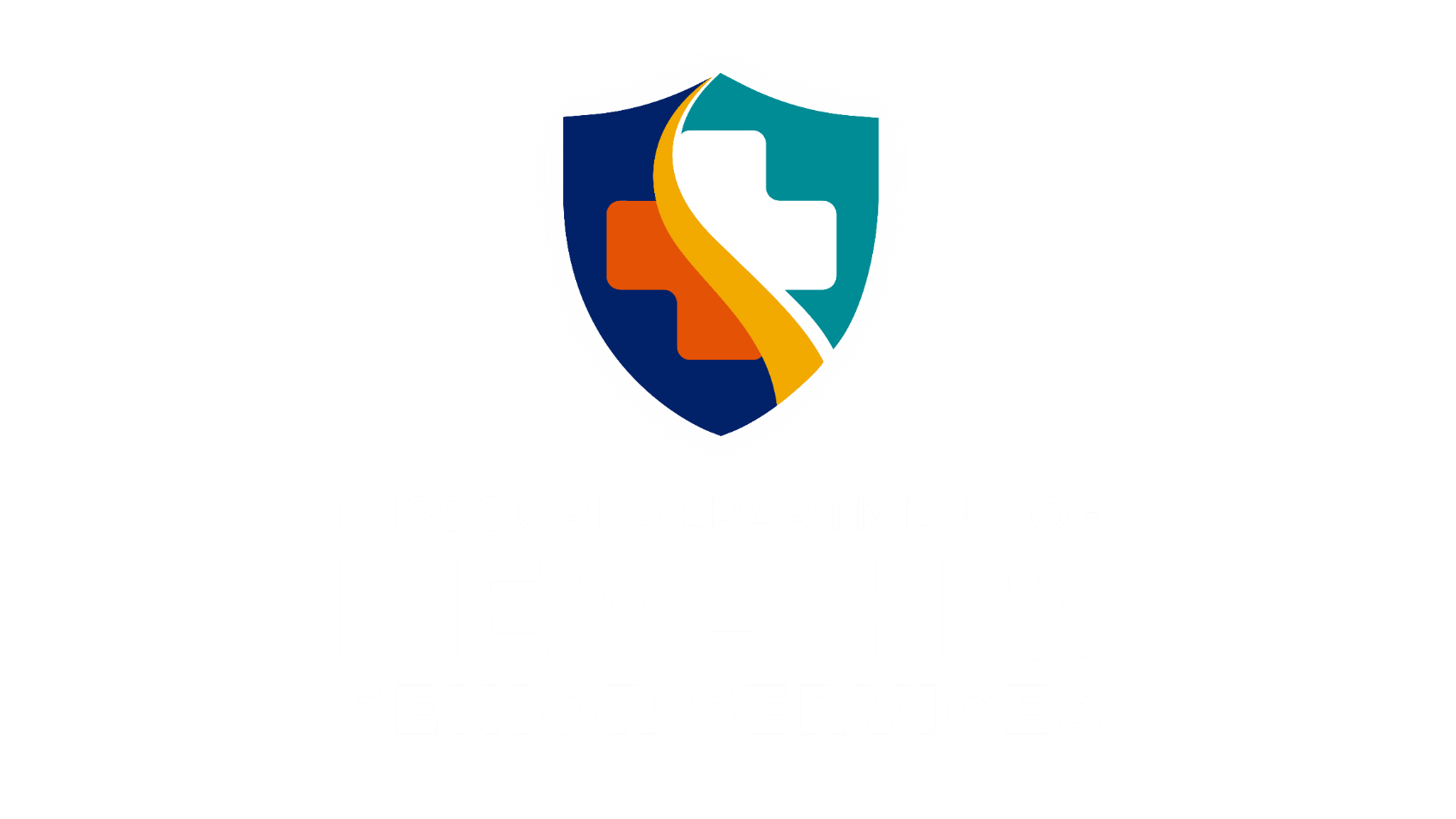 [Speaker Notes: The department is so excited about the launch of its new department logo!
This new logo reflects better the department and its vision for the future of public health in Missouri!
I’m going to try to explain how the new logo does just that.]
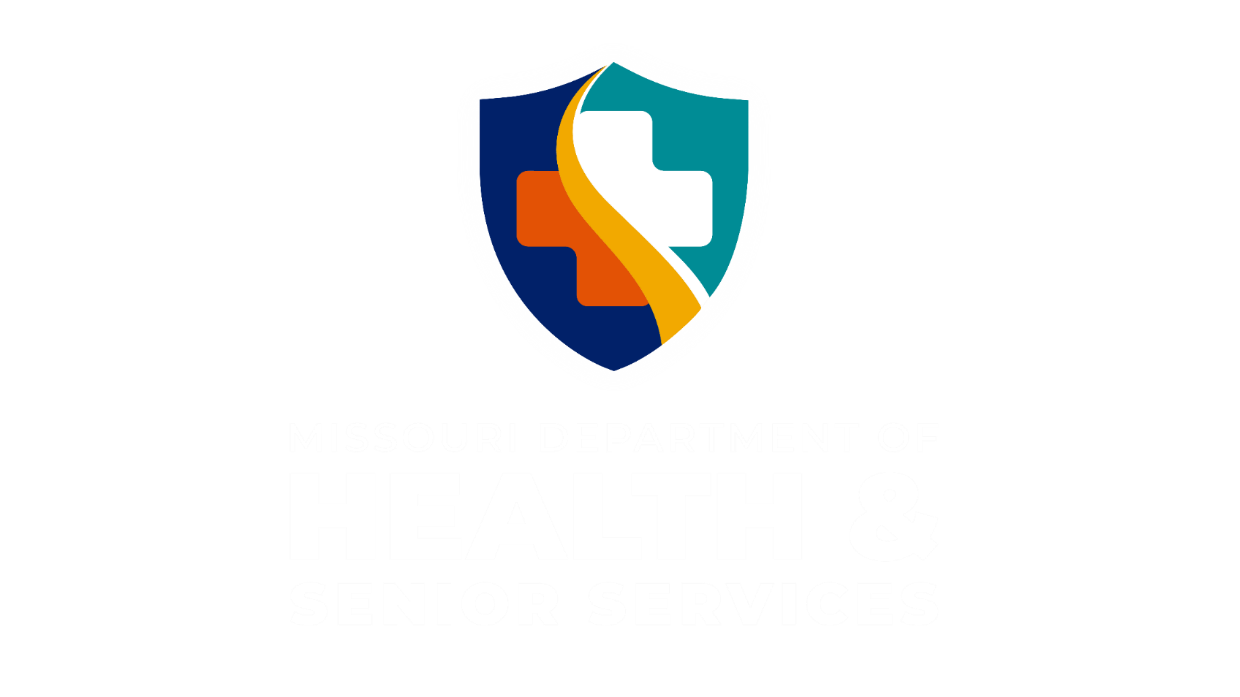 Curved line has dual presentation	
DHSS is on a strategic path to improve health outcome of Missourians. The curve is seen as Missouri’s journey toward better health
The line is viewed as a stream
Upstream efforts seek to create community-level impact and improve community 
Midstream efforts seek to create individual-level impact by meeting individuals’ social needs through screenings, referrals and other individually focused processes
Downstream efforts seek to create patient-level impact by providing clinical care
[Speaker Notes: We will start first with the curved line.  It has a dual presentation.
We all know the department is always on a path to improve health outcomes for Missourians.  The curve is seen as the journey toward better health
The line is viewed as a stream.  There are 3 parts to a stream:  Upstream, Midstream and Downstream.
Upstream efforts seek to create community-level impact and improve the community.  
Midstream efforts seek to create individual level impact by meeting individual]
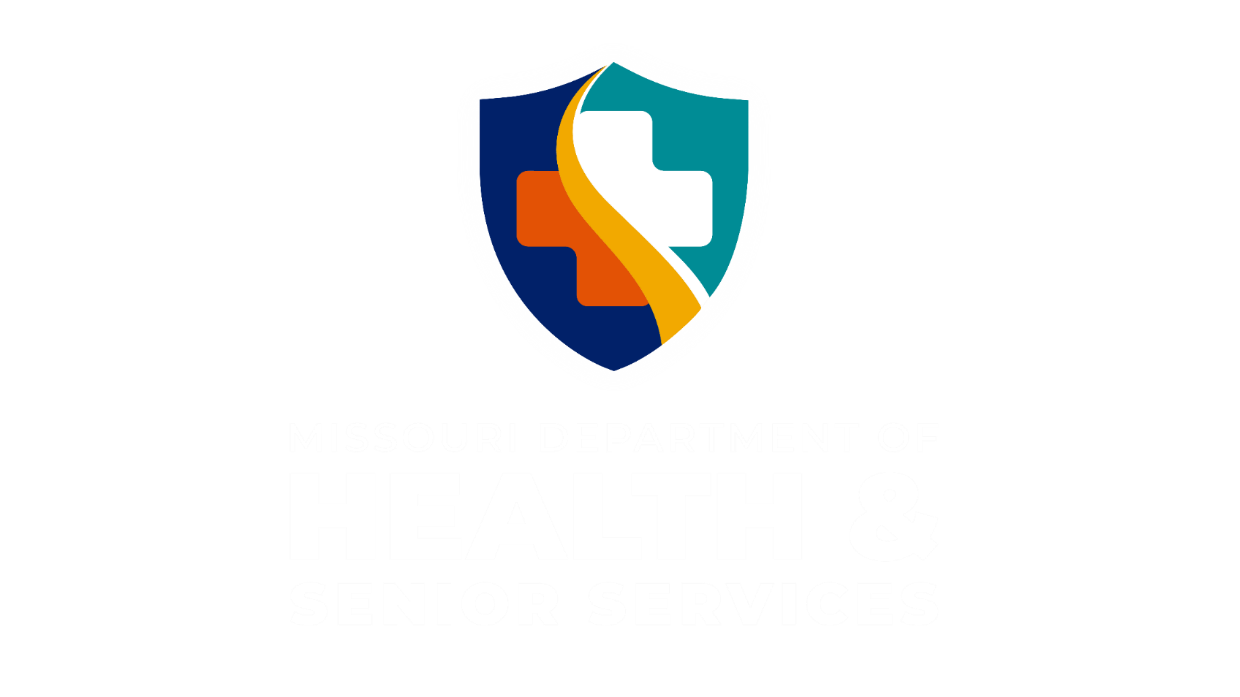 Shield
Through many programs and functions, DHSS works to protect Missourians	
Medical Cross
The medical cross is one of the most internationally known medical symbols. It represents non-biased health for all people
[Speaker Notes: We all know the Department of Health and Senior Services focus has always been on the health and safety of all Missourians.  The “shield” shows the public how DHSS works to protect all Missourians through its many programs and functions.
The Medical Cross – we all know this is one of the most internationally known medical symbols.  It represents non-biased health for all people.]
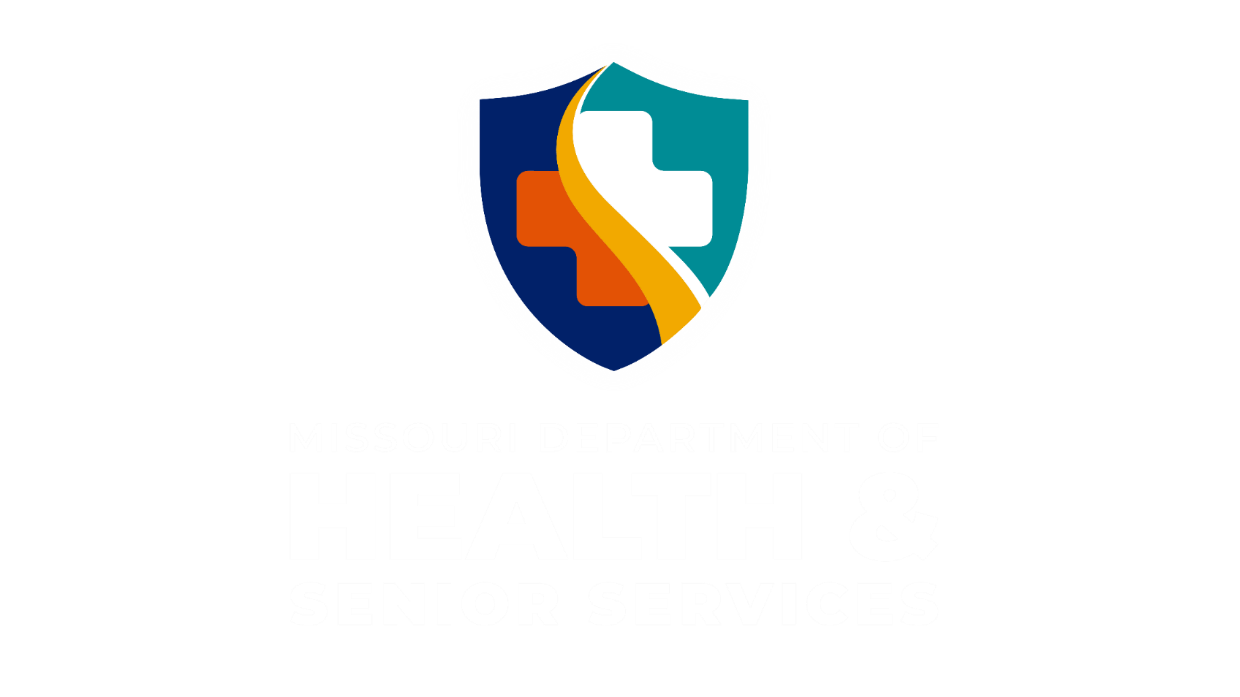 Four Main Colors
Selected to modernize the look and represent the functional areas within the department that serve Missourians with support from administrative personnel:
Community and public health
Senior and disability services
Regulation and licensure
Public health laboratory
[Speaker Notes: Lastly, we have the 4 main colors.  These were to modernize the look and these 4 colors represent the four divisions or functional areas within the department that serve Missourian with the support from administrative personnel:
Those 4 divisions are:
Community and Public Health
Senior and Disability Services
Regulation and Licensure – US!
And the Public Health Laboratory.  

Those that worked on this put a lot of thought in to making this new logo to be one that is meaningful and eye appealing!]
Long-Term Care/Hospice Coordination of Care Form
Original document (“Hospice/LTC Coordinated Task Plan of Care”) was developed in 2009 with input from both the hospice and long-term care (LTC) industry in collaboration and with input from both DHSS LTC and the bureau. 
Delineated who would do what task on what day of the week
 Was used quite effectively for several years, but over the past few years, has not been used as much or as effectively
[Speaker Notes: One of the things we are so excited about in the bureau is our new Long-Term Care/Hospice Coordination of Care Form!  
The current form that is being used – or not used – you probably know as the Hospice/LTC Coordinated Task Plan of Care. 
It was developed 13 years ago with input from both the hospice and the LTC industry, working in collaboration with the bureau and DHSS LTC.  There was a joint rollout of the form by the bureau and LTC section of the department.  We went on the road with it to the  different regions of the state
When this was first implemented back in 2009 there was a lot of “buy-in” from both the LTC industry and hospices.  The form delineated who was going to do what for the patient – the hospice or the long term care facility.  It worked well for a long time, but it has lost its effectiveness.]
LTC/Hospice Coordination of Care Form Cont’d
Over the past several years, the surveyors are finding an increasing number of condition level (CoP) deficiencies and many more of these CoPs rising to the level of immediate jeopardy.  
Issues are related to lack of coordination for hospice patients residing in LTC facilities
[Speaker Notes: Over the past several years, there has been an increasing number of condition level deficiencies – and more rising to the level of immediate jeopardies.  What we are fiding is that many are attributed to lack of coordination between the hospice agency and the LTC facility.   It was decided perhaps it was time to revise or redo the form.]
LTC/Hospice Coordination of Care Form Cont’d
Issues with old form:
Use of electronic medical records
Too cumbersome and busy for staff to follow
No easy access when stored in a chart at the nurse’s station
State hospice council felt need to revise
To make form more user friendly
To encourage agencies and facilities to once again use a tool to promote coordination
To find a more convenient location to allow for quicker and easier access
[Speaker Notes: First we needed to see what kind of issues there were with the old form before we began development oa a new one.  When hospice agencies were asked why they weren’t using the coordinated task form any longer or appropriately, they commented that one of the issues was that more and more hospices are using electronic medical records and they were unable to find a way to incorporate the form into their electronic systems.  Staff also felt that the current one is too cumbersome and “busy” for staff to follow and lastly, keeping it in the LTC chart at the nurse’s station made it not easily accessible and “too much trouble” to look for it and use it.
So, the state hospice council saw the need to revise and make a form that would be more user friendly and to find a more convenient location to allow it to be more easily accessed.  And, with the rise in patient care issues, they felt they needed to revise to encourage agencies and facilities to once again use a tool that could promote coordination.]
LTC/Hospice Coordination of Care Form Cont’d
For the last 3 years, a collaborative effort between both of the industries and the department has brought to fruition the new LTC/Hospice Coordination of Care Form!
[Speaker Notes: This hasn’t been no quick fix.  But with a collaborative effort between both the hospice and the LTC industries and the department we now have the new LTC/Hospice Coordination of Care Form!]
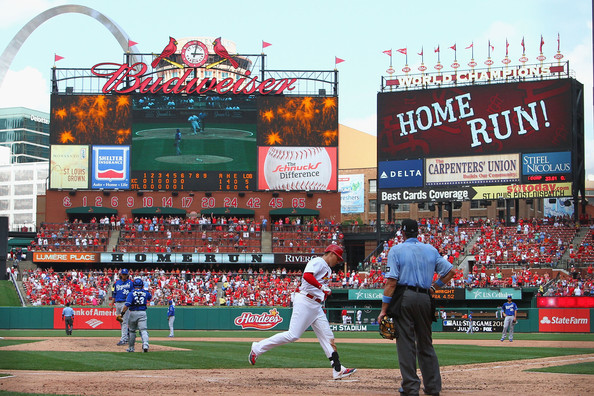 We are advancing the bases!
Title of Presentation
Name
Title
Company Name
[Speaker Notes: We feel we are now advancing the bases!  And hopefully, this means a home run for the patient and the industries!]
LTC/Hospice Coordination of Care Form Cont’d
The Quality Improvement Organization for MO (QIO) volunteered to assist with a web-based training video. 
Mike Fields, a surveyor, and Michael Stoker, Chairman of the Hospice Council, have participated in this video 
The video will soon be available for all agencies/facilities – both hospice and LTC to use for staff training
[Speaker Notes: To get us around those bases faster, the Quality Improvement Organization for MO – you guys know them as the QIO, volunteered to assist with a web-based training video.  By doing a web-based video, agencies can have it accessible for staff training whenever they want it.  Mike Fields, one of our state surveyors, along with Mike Stoker, Chairman of the State Hospice Council have provided the information for this video.  The bureau is very excited about how this is finally coming to fruition!
The link to the video will soon be available on our website for all agencies to access.  It will also soon be shared with the Section for Long Term Care, at the deparmtne so they too can share it with their providers.  We will also share it with the different industries.  In order to make this accessible we will want to get it in as many hands as we possibly an. 
And, because you guys are so special – you get the first look!  We plan to share the vidow wiith you shortly. 
In the meantime….
NEXT BATTE UP- MIKE FIELDS!]
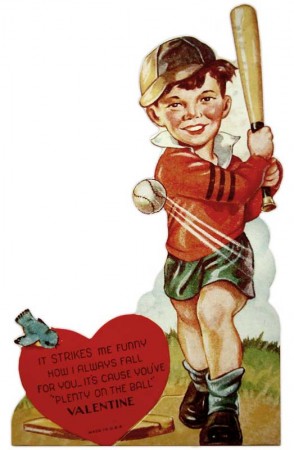 BATTER UP-
MIKE FIELDS!
Coordinated care between long-term care facilities and hospice
OBJECTIVES
Relevant Long-term care regulations.

Relevant Hospice regulations.

Real examples of deficiencies that harmed patients/residents.

Introduce the updated/simplified coordination of care form and basic instructions for the intended use of the form.

Real examples of how effective coordination looks with a hospice and skilled nursing facility.
Some Relevant Federal Long-TERM Care Regulations:- F656 (Care Plans)- F684 (Quality of Care)- F849 (Hospice Services)
F656
Comprehensive Care Plans 

The facility must develop and implement a comprehensive person-centered care plan for each resident, consistent with the resident rights that includes measurable objectives and timeframes to meet a resident's medical, nursing, and mental and psychosocial needs.
F684
Quality of care 

Quality of care is a fundamental principle that applies to all treatment and care provided to facility residents. Based on the comprehensive assessment of a resident, the facility must ensure that residents receive treatment and care in accordance with professional standards of practice, the comprehensive person-centered care plan, and the residents’ choices…………
F849 (Hospice Services)
Some contract requirements:

“A communication process, including how the communication will be documented between the LTC facility and the hospice provider, to ensure that the needs of the resident are addressed and met 24 hours per day.”

“A delineation of the hospice’s responsibilities, including but not limited to, providing medical direction and management of the patient; nursing; counseling (including spiritual, dietary, and bereavement); social work; providing medical supplies, durable medical equipment, and drugs necessary for the palliation of pain and symptoms associated with the terminal illness and related conditions; and all other hospice services that are necessary for the care of the resident’s terminal illness and related conditions.”
F849 (Hospice Services)
Guidance: 
When a hospice patient is a resident of a nursing home, the hospice must establish the hospice plan of care in coordination with the nursing home, the resident’s nursing home attending physician/practitioner, and to the extent possible, the resident/designated representative. 

In order to provide continuity of care, the hospice and the nursing home must collaborate in the development of a coordinated plan of care for each resident receiving hospice services. The structure of the plan of care is established by the nursing home and the hospice. The coordinated plan of care must identify the provider responsible for performing each or any specific services/functions that have been agreed upon. The plan of care may be divided into two portions, one maintained by the nursing home and the other maintained by the hospice. The nursing home and the hospice must be aware of the location and content of the coordinated plan of care (which includes the nursing home portion and the hospice portion) and the plan must be current and internally consistent in order to assure that the needs of the resident for both hospice care and nursing home care are met at all times.
Some Relevant Federal 
Hospice Regulations

- L762 (Professional management) 
- L773 (Hospice plan of care)
- L774 (Coordinated plan of care)
L762 (Professional Management)
Professional management regulation: 
The hospice must assume responsibility for professional management of the resident’s hospice services provided, in accordance with the hospice plan of care and the hospice conditions of participation, and make any arrangements necessary for hospice-related inpatient care in a participating Medicare/Medicaid facility.

Guidance:
The term “professional management” for a hospice patient who resides in a SNF/NF or ICF/IID has the same meaning that it has if the hospice patient were living in his/her own home. Professional management involves assessing, planning, monitoring, directing and evaluating the patient’s/resident’s hospice care across all settings.
L773 (Hospice Plan of Care)
Regulation: Hospice plan of care. 
A written hospice plan of care must be established and maintained in consultation with SNF/NF or ICF/IID representatives. All hospice care provided must be in accordance with this hospice plan of care.
L774 (Coordinated Plan of Care)
Regulation: The hospice plan of care must identify the care and services that are needed and specifically identify which provider is responsible for performing the respective functions that have been agreed upon and included in the hospice plan of care.

Guidance: The hospice plan of care must specifically identify/delineate the provider responsible for each function/service/intervention included in the plan of care.
Real examples of deficient practice that harmed patients/residents
Real World Example
Case #1

The patient had terminal pulmonary disease (COPD) and resided at home. Upon admission to the hospice the patient was a full code. Four weeks after admission to the hospice the patient discussed with his/her family and wanted to be a DNR, and signed the DNR election, gave it to hospice staff. The next week the patient entered a skilled nursing facility (SNF) for a respite stay. The hospice nurse failed to provide an accurate code status to facility staff, or complete a coordinated care plan. The patient had a cardiopulmonary arrest during the respite stay. The SNF staff coded the patient and the patient ended up in the emergency room where he/she had defibrillation, arterial blood gas samples, intubation, chest compressions, etc. The deficient practice was identified as an immediate jeopardy.
Real World Example
Case #2


The resident/patient lived in a long-term care facility. He/she then was admitted to hospice for terminal malnutrition. Upon admission to the hospice, the alert patient requested to be a “DNR”.  Four months after hospice admission, the alert patient changed his/her code status documents to “Full code”, this change was with the hospice social worker and chaplain. The hospice plan of care and coordination document was never updated in the hospice. The patient suffered a cardiac arrest three months later and the LTC staff followed the coordination documents and did not attempt resuscitation of the patient. The deficient practice was identified as an immediate jeopardy for the hospice at L781.
Real World Example
Case #3

The patient/resident resided in a skilled nursing facility. The patient was later admitted to hospice after a stroke. The patient had hemiplegia and chronic pain syndrome.  The patient had pressure ulcers and had daily dressing changes. The patient required pre-medication due to the procedure being painful.  The coordination documents provided to the SNF from the hospice showed the hospice nurse was to visit on Mondays and Thursdays, and the hospice nurse would perform the dressing changes on those days. The hospice nurse had changed her visit days to Wednesdays and Fridays for several weeks without notifying the SNF. The result was that the patient often times received two painful dressing changes on a day, one by the hospice nurse and one by the evening SNF nurse when one was ordered.  This deficient practice was identified as an immediate jeopardy for the hospice at L774.
Real World Example
Case #4

The resident/patient resided in a skilled nursing facility. The patient later was admitted to hospice with senile dementia of the brain. The patient had a pressure ulcer and was ordered premedication with an opioid before dressing changes since the procedure was painful to the resident/patient. The hospice coordination documents showed the hospice nurse was visiting on Tuesdays and Thursdays and would change the dressing. The SNF nurse was to change the dressing Mondays, Wednesdays, Fridays and weekends. The hospice nurse routinely visited the patient at varying times without asking the facility staff to pre-medicate the patient, and there were eight instances where the patient received painful dressing change without any premedication. This deficient practice with other examples were identified as an immediate jeopardy. This example was cited at L762.
Real World Example
Case #5

The patient resided in a SNF. The hospice admitted the patient with terminal congestive heart failure. The coordination documents provided to the SNF by the hospice showed the hospice aide would visit and bathe the patient twice a week. The documents failed to identify the specific days. The SNF staff were bathing the patient twice a week, the SNF nurse had no idea what days the hospice aide was bathing the patient. There were instances that the hospice aide was bathing the patient on day shift, and the SNF was bathing the patient on the same day on evening shift. This deficient practice was identified at L774.
Real World Example
Case #6

The long-term care facility resident was a hospice patient, the patient had terminal cancer. The patient had a heel, coccyx, and toe pressure ulcers. The coordinated plan of care had no assignment of who would perform the daily dressing changes. It could not be determined if the dressings were changed daily. The patient had his/her toe amputated from deterioration and the coccyx wound deteriorated. This was identified as an immediate jeopardy at L762.
New simplified coordination of care form
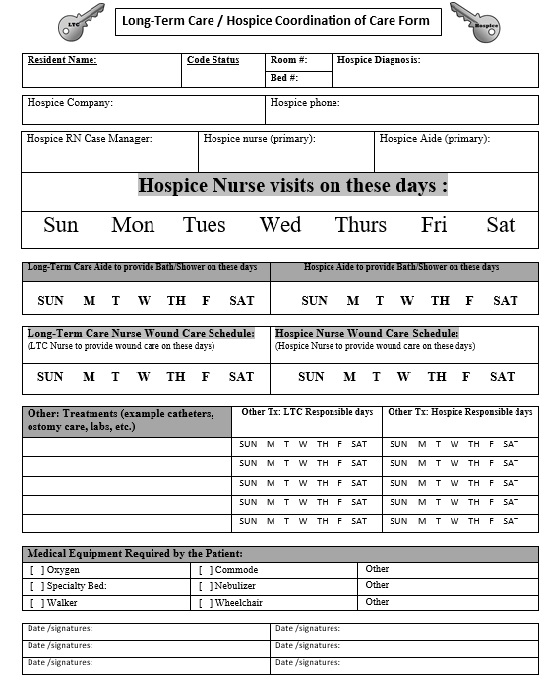 Code Status
Who to contact with hospice
Days the hospice nurse visits the resident/patient
Bathing responsibility
Wound Care Schedule
Not a required form.

Update at the start of care and with any changes.

Hospice to review at least with every recertification period.

Keep accessible for all shifts and care staff of the long-term care facility.
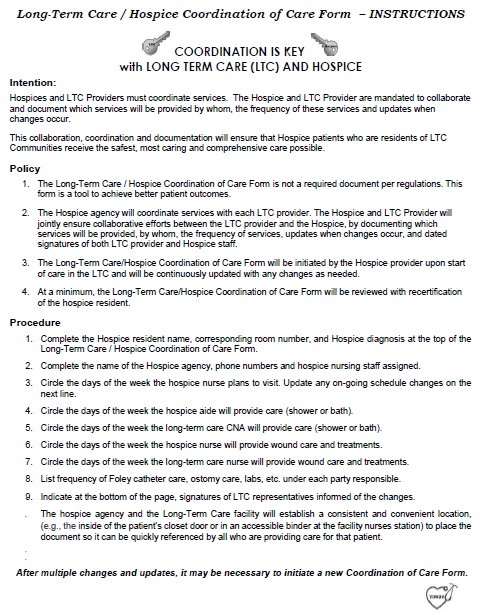 Credits:- Missouri Hospice advisory Council- Section for Long-Term care Regulation- Health Quality Innovation Network- Diane Chappell- Dorothy Hamilton- Leslie McGrew-Kaufman- Brenda Lovelady- Dawn Mullins- Heather Murphy- Yvonne Schwandt- Michael Stoker- David Wiley
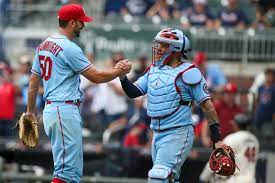 WRAP UP
[Speaker Notes: Thank you Mike. Just a few more things before we wrap up.]
Administrative Changes
Marilyn Mihalovich is new CMS contact
Department of Health & Senior Services Acting Director is Paula Nickelson
Deputy Director for Division of Regulation and Licensure – currently OPEN
John Langston, Assistant Section Administrator for Health Standards and Licensure
[Speaker Notes: Marilyn Mihalovich is our new CMS contact.  We’ve been working with her for a couple of months now and have found her easy to work with, very receptive and timely with our questions.  Marilyn actually worked as a Missouri surveyor for long term care and worked side-by side with several of our bureau surveyors.  

Paula Nickelson – 6 months as acting department director 
	23 year veteran of the department
	
John has been with the section for many years and brings a wealth of knowledge and experience.]
Administrative Changes Cont’d
Retiring Bureau Administrator
Lisa Coots retired after 20 years as Bureau Administrator
Retiring Assistant Bureau Administrator
Joyce Rackers will be retiring December 31st after 18 years with the Bureau, 15 years as Assistant Bureau Administrator
Interim Bureau Administrator
Effective October 1, 2022, Robin Swarnes is the Interim Bureau Administrator
Has been with the bureau for 7 years, 3 years as Assistant Bureau Administrator
Bureau Contacts
Robin Swarnes, Interim Bureau Administrator
573/751-6336, option 3
	Robin.Swarnes@health.mo.gov 

Joyce Rackers, Assistant Administrator       573/751-6336, option 3
	Joyce.Rackers@health.mo.gov
Bureau Contacts Cont’d
Debi Siebert, Program Assistant, OASIS Automation Coordinator
573-751-6332
	Debi.Siebert@health.mo.gov 

David Atkinson, Program Assistant
573-526-5587
	David.Atkinson@health.mo.gov
Bureau Staff
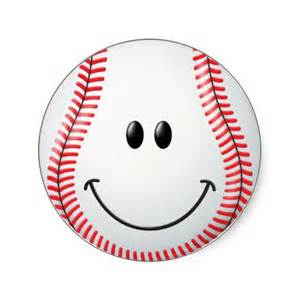 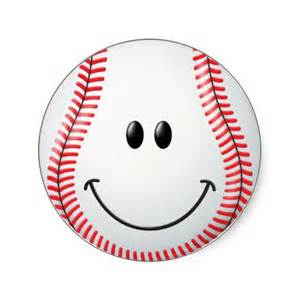 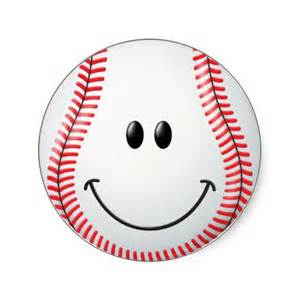 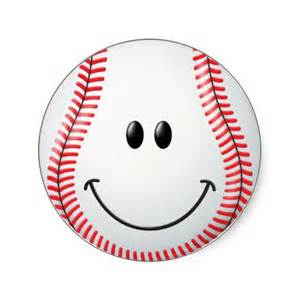 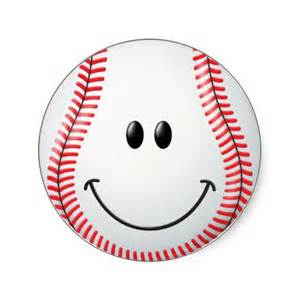 Abigail
Melissa
Tonya
Vikki
Rita
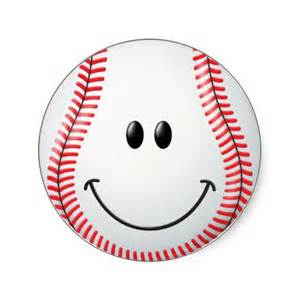 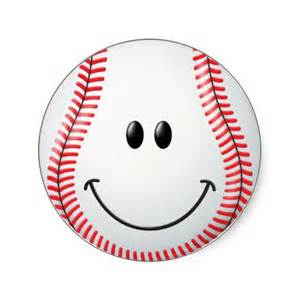 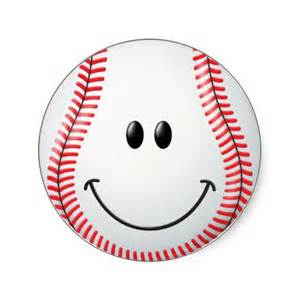 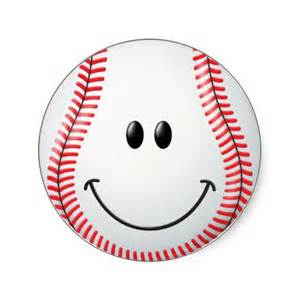 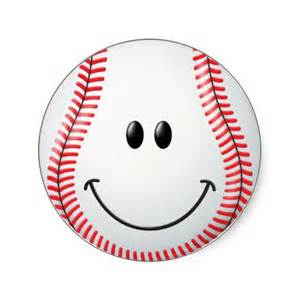 Shanna
Kelli
Susan
Bev
Sharon
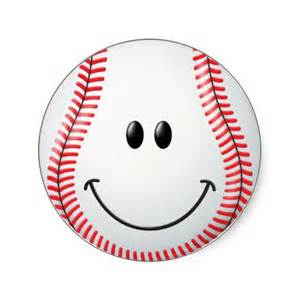 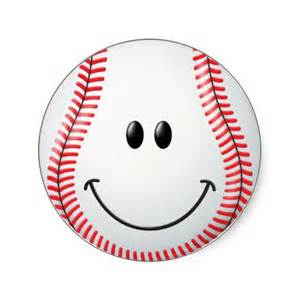 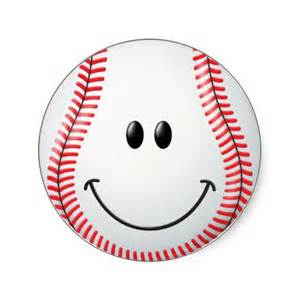 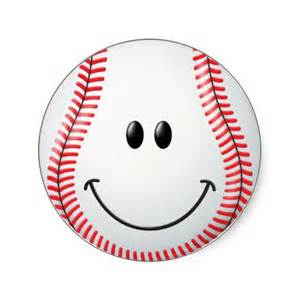 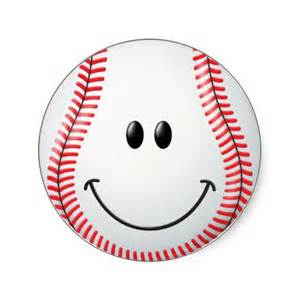 Debi
Kim
Tammy
Kellie
David
Thank  You
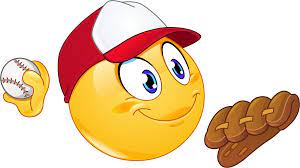 Joyce
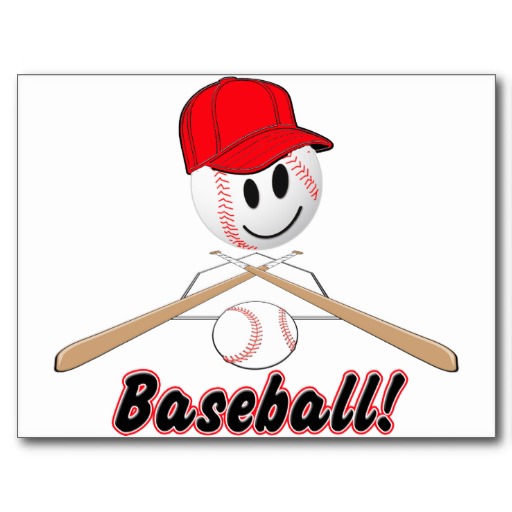 Robin
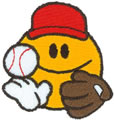 Mike
www.health.mo.gov/safety/homecare
573/751-6336, option 3